The market for digitization economists
Avi Goldfarb and Shane Greenstein
(with help from Mike Luca)
March 5, 2020
Types of jobs
Economics department
Business School
Business economics
Strategy
Information systems
Entrepreneurship
Operations
Policy school
Government
Private sector

Also some have landed in Library, Public Health, Medicine, Engineering, etc.
Some examples (from this conference)
Some more examples (past years)
Past digitization PhD camp student outcomes
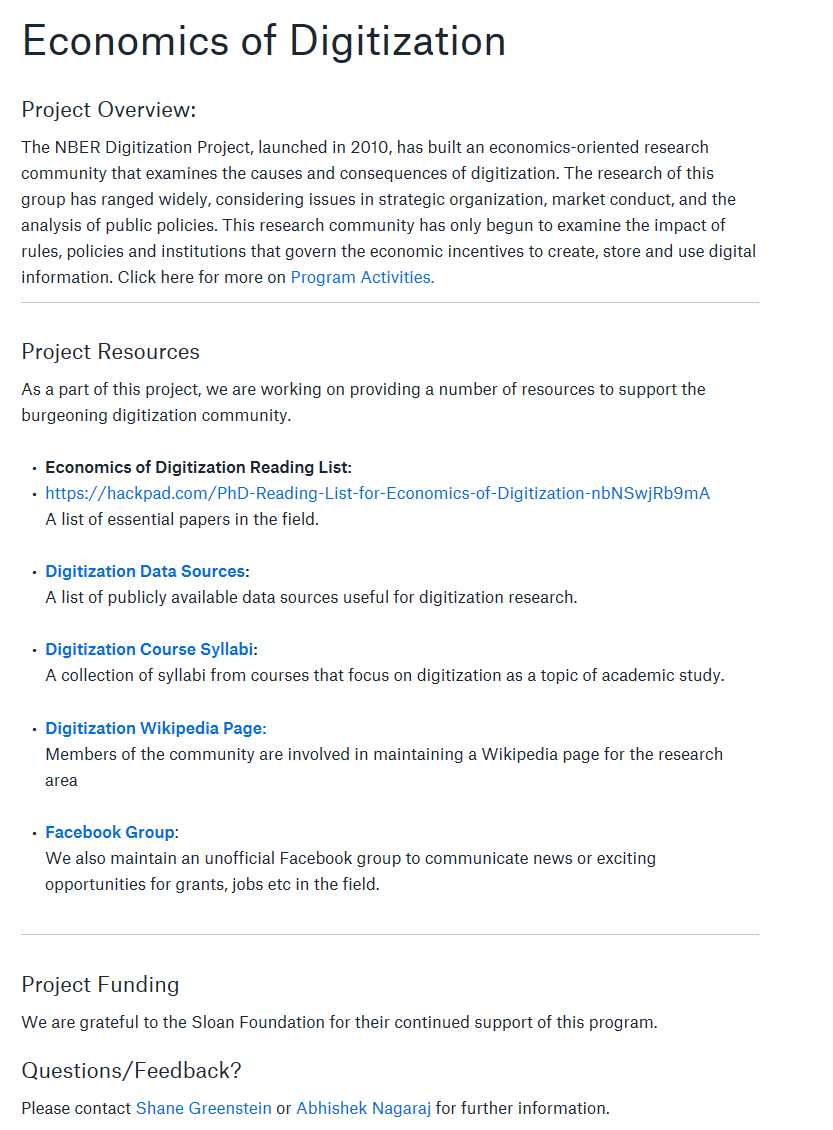 Resources
Economics of digitization website: bit.ly/econdigitization 

List of program activities
Hackpad reading list
Data Sources
Course syllabi
Wikipedia page
Facebook group
General advice
Search widely.
This research area is applicable to an unusually large number of opportunities.
Examine the reading lists on the digitization home page to decide what you’d be willing to teach. 

Show interest in the job. Don’t make it seem like they are a consolation prize.
Credible signals are best: e.g. skim the basic textbook before the interview (or at least the flyout).
Use the reading lists to have a clear vision of what it takes to teach a course in the topic. Some schools may want to hire you explicitly in order to teach economics of digitization as it applies to marketing/strategy/IS/.... 
Some practice teaching can help too. Or some TAship in an MBA classroom. 

Show interest in the research and activities of the people who are interviewing you.
Look them up and try to find common areas of interest.

Don’t be shy about being an economist though.
You have a particular perspective that can contribute to the broader research area of marketing, strategy, policy, etc.
Lots of schools have new data analytics programs. They need economists to teach data-driven decision-making.
Digitization economists in economics depts.
Used to be very rare. No longer.

Usually digitization as applied in a particular established field:
IO (e.g. Imke Reimers, Brad Larsen, Matt Gentzkow, etc.)
Labor/health (e.g. Amalia Miller)
Macro (e.g. Pascual Restrepo)
Political economy (e.g. David Yang)
Prep for marketing
Marketing is split between “quant”, “behavioral”, and “strategy”. Most research-oriented groups have mainly quant and behavioral. About half of the quants are economists (the rest are statisticians and computer scientists). 
Schools that have hired economists include Minnesota, UCLA, Penn, Harvard, MIT, Duke, USC, McGill, etc., and especially Chicago, Northwestern, Berkeley, Stanford, Rochester, Yale, and Toronto.

The main job market is early.
Applications are due July 1, flyouts in the fall, offers before Thanksgiving.
Some schools also hire on the econ market, but it is a thinner group.

Key journals of relevance to economists are Marketing Science, Management Science (marketing section), Quantitative Marketing and Economics, (to a lesser extent) Journal of Marketing Research
You should skim through a Marketing Science or QME before your interview. You will find the methods largely familiar (and perhaps some of the papers too from NBER Digitization or IO)

Econ. PhDs have had substantial success, and can continue to publish in economics. 
Most econ. PhDs with tenure at top schools have at least one top 5 econ publication and also publications in Marketing Science and/or QME.

The traditional textbook is Kotler’s Marketing Management. It isn’t too informative about the research, but it does give the basic language for teaching of “3 C’s and 4 P’s”.
Prep for information systems
IS includes economists, behavioral types (psychology, sociology, and communications), and computer scientists. Many research-oriented groups have several economics types. 
Schools that have hired economists include Minnesota, McGill, NYU, Georgia Tech, Cornell, Irvine, Rochester, Purdue, Penn, Boston College, etc..

The main job market is largely simultaneous with economics, with the main meeting in early December (“WISE”/”ICIS”) 

Many business schools do not have an IS department. Even those that hire in IS often have IS as part of Operations Management.

Key journals of relevance to economists are Management Science (information systems section), Information Systems Research, and MISQ
You should skim through a Management Science for IS articles before your interview. You will find the methods largely familiar as identification-focused empirics motivated by theory. Chris Forman is currently editor for IS at Management Science.

Gallaugher’s Information Systems: A Manager’s Guide to Harnessing Technology will give you a taste of some of the key ideas.
Prep for strategy
Strategy is generally split between economics, sociology, and traditional strategy. Research-oriented groups could focus on one, two, or all three. 
Schools that have hired economists include Toronto, Minnesota, Harvard, MIT, USC, Northwestern, etc.

The main job market is simultaneous with economics, but there is an August meeting that most job market candidates attend and have “informal” conversations with hiring schools. There is no clear centralized interview conference. Instead, it is often direct from application to flyout.
Some schools also hire on the econ market, but it is a thinner group.
There is a PhD student conference for those interested in technology called the “CCC” that is a useful lever to get in the door.

Key journal of relevance to economists are Management Science (business strategy section and technology and entrepreneurship section), also Strategic Management Journal and (to a lesser extent) Journal of Economics and Management Strategy. For technology strategy, other journals include Research Policy and Industrial and Corporate Change
You should skim through a Management Science for strategy and technology articles before your interview. You will find the methods largely familiar as identification-focused empirics motivated by theory.

Econ. PhDs have had substantial success, and some continue to publish in economics (especially in the technology strategy world). 
The NBER Innovation group contains many economists with strategy appointments.

You should (at least!) be familiar with Porter’s Five Forces and the idea of competitive advantage as well as Christensen on Disruption. 

Shane any additions?
Prep for private sector and government
This is a very broad space with a wide variety of possible roles.

Research vs strategy/policy/management.

Government: Central bank, Census, BLS, BEA, Regulator (FTC, DoJ, CFPB, FCC, European Commission, etc.), etc. US and International.

Private sector: Digital company (Amazon, Ebay, Google, Facebook, Pandora, Netflix, etc.), financial services, economic consulting, etc.
More from Mike Luca in a few minutes
List of related conferences
NBER Summer Digitization Meetings
NBER Winter Digitization Meetings
Workshop on Information Systems and Economics (WISE)
ZEW Conference on the Economics of Information and Communication Technologies
IDEI-TSE-IAST Conference on the Economics of Intellectual Property, Software, and the Internet
Searle Conference on Internet Search and Innovation
NET Institute
Workshop on the Economics of Information Security
Conference on Health Information Technology and Analytics (CHITA)
Statistical Challenges in Ecommerce Research (SCECR)
National Association of Business Economists (NABE-TEC)

Various “Big Data” and “Digital” one-off conferences in marketing, strategy, IS, economics, etc.
Also friendly to digitization: CCC, DRUID, SMS, IIOC, EARIE, TPRC, Marketing Science, QME.
Prep for other academic positions
Policy, Library, Public health, Medicine, etc.

Groups are idiosyncratic. 
Know the school (especially if you get an interview). 
Identify the key researchers. 
Identify the journal(s) they publish in (in and out of economics). 
Try to (quickly!) skim the relevant first year course material.
Advice for advisors
If possible, separate letters for econ. departments and other places.

The letters should not say “any econ. department outside the top 25 or any business school including the top 5.”

Encourage meeting with faculty in the relevant field early (or at least before the job market). If nothing else, this helps identify relevant timelines.
Faculty should consider introducing students to colleagues from other specialties early and often. Though, as students, you should take initiative on this too!

Support attending the relevant conferences.
Wrap-up
Basic common sense: People want to know you are keen to be there.

Credible signals of that keenness are useful.

Still, they want your skills as an economist. Otherwise, they’d hire someone from their own Ph.D. programs.